生命教育教材校園推廣的 策略與實務
生命教育
授課老師：謝温淑傳道（已婚）
家住台南市北區海安路三段
永樂基督長老教會
先生是牧師
年齡：52歲


學歷：台灣神學院基督教教育系畢業
      台南神學院道學碩士畢業
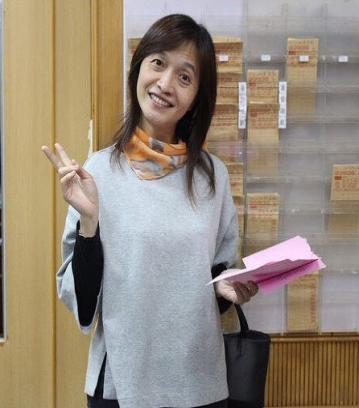 經歷：台揚科技助理工程師、國小生命教育志工、國中得勝者志工、國中日光少年社團老師、教會主日學老師
  、詩班指揮、長榮中學人生哲學老師
專長：主日學師資培訓、煮飯做菜、
              青少年輔導
興趣：閱讀、聽音樂、分享生命、
              做家事…等
一、「生命教育」與「基督教教育」
    「基督教教育」就是一種關乎生命的教育，藉著耶穌基督裡的能力去改變人的生命。透過基督教教育可以幫助學生共同探索有關生命的問題、追尋人生意義和價值、並活得更豐盛的生命。
「生命教育」是關懷生命的由來及生命成長的問題。人生的意義和價值必須是經過對生命的思考和反省而來的。基督教教育是要幫助人透過對生命的思考、反省，尋找出現代人生的意義和價值。
基督教教育是要幫助人透過對生命的思考、反省，尋找出現代人生的意義和價值。在基督教教育的內涵是可以協助落實生命教育課程的設計；在開闊課程的領域上，如：「生命」、「人生」、「生死」、「倫理」等課題的探究，及生命成長中所需的「時間」、「空間」、「素質」上的超越，及對如何面對多元社會所發生的問題。幫助學生學習尊重、珍惜自己的生命及接納別人的生命，塑造一個祥和、寬容的社會。
生命教育策略的評估:
  ˙對教會週邊環境的認識及分析
  (內在與外在環境、認識學校特色)
  ˙有多少同工的認同、配搭與委身
        (長期的生命陪伴)
  ˙選擇生命教育教材
    (為生命加分、發現生命之美)
生命教育實施前的準備事工:
一、招募志工(同工)、代禱同工
二、師資培訓
三、拜訪學校
    (送計畫書及教材學生本)
四、選擇適用的教材
五、確定共同備課及課後分享會
    時間
六、進班同工分配
生命教育事工進行中的注意事項:
一、認識進班的老師與學生
    (了解孩子、認識教學環境、善
      用教學環境)
二、成為孩子的生命陪伴者
    (常常為孩子禱告)
三、遇到任何問題都要回到教會提出
    分享
生命教育課程後的跟進工作:
一、介紹教會給孩子們認識
二、給孩子一個可以聯絡的開放管道
三、邀請學生與老師參與教會節期活動
四、教會資源、同工、環境……若足夠可
    開辦課輔班
五、定期(不定期)舉辦兒童營會
一、師資培訓：
（一）認識生命教育教材
1、發現命之美、2、為生命加分
       為要進入校園參與生命教育的事工，教會要開始舉辦師資培訓及課程研討會。
1、總會生命教育課程培訓：
              為使志工老師熟悉總會所編「發現生命之美」、「為生命加分」生命教育教材，更讓所有參與的生命教育服事的同工對生命教育有更進一步的認識。
2、參加總會舉辦之「生命教育種子講師培訓營」。
二、成立生命教育志工隊： 
　1、志工來源
2、 志工的來源招募（製作傳單）
3、志工團隊組織如下
     ①生命教育志工團隊隸屬於傳道部，傳道部長一位，由長老擔任之。
      ②傳道部下設生命教育志工團隊召集人及志工。
      ③召集人負責志工之組織、督導、訓練與學校接洽或聯絡。
○○教會生命教育志工團隊章程  
總 則
第一條 ：本生命教育團隊名稱為「○○教會生命教育志工團隊」。（以下簡稱本隊）
第二條：本隊以「關心兒童、青少年之生命教育推廣，淨化心靈」為宗旨。
第三條：本隊隸屬於○○教會小會管理。會址設於OＯ教會。
第四條：本隊任務如下：
依據教育部推動生命教育的理念，強調「生命的價值」，希望透過
    生命教育課程規劃，幫助學生、成人認知生命的意義，看重生命價值， 
    從而認識接納自己和他人的生命價值。
配合教育部國民教育九年一貫課程舉辦校園、社區「生命教育講座」、或相關「親職講座」活動系列。
在校園與社區推動「生命教育講座」、或相關「親職講座」。
辦理生命教育研習、研討及訓練活動。
其他符合本會宗旨之相關事項。
第二章 組織
第五條：凡屬教會之會員或慕道友，年滿二十歲，贊同本隊宗 
               旨者，得加入 為生命教育志工團隊會員。
第六條：會員得享受本團隊及總會、中會，各種生命教育事工
                所賦予之一切權利，並應盡所規定的義務。
第七條：本隊置團長（召集人）一人，從曾任主日學教員的陪
                餐會員中經小會 任，任期二年，連聘得連任。
第八條：為推行生命教育事工視實際需要得設教務、書記、會
                計、總務各一人。
第九條：團長（召集人）的職責如下；
儲備並培訓志工。
召開志工會議。
負責擬訂生命教育事工及預算，經小會通過後執行。
負責接洽各級學校、安排輔導志工等。
對外代表本團隊。
第十條：小會得派小會員為顧問、指導、關懷。
第三章 會 議
第十一條：每年召開定期會議兩次，期初及期末檢
                     討會，必要時得召開臨時會。
第四章 經 費
第十二條；本團隊每年得向小會申請經費補助。
第五章 附 則
第十三條：本章程經小會核定後實施，變更時亦同。
志工團隊組織如下：
          本會生命教育志工團隊隸屬於傳道部，傳到部長一位，由長老擔任之。
       傳道部下設生命教育志工團隊召集人及志工。
召集人負責志工之組織、督導、訓練與學校接洽或聯絡。
1、志工來源
                教會的弟兄姊妹、跨教會
       的弟兄姊 妹、讀書會、小組查經
      、退休老師、學校志工及學生家長
2、 志工的來源招募
緣 起
○○基督長老教會（以下簡稱本會）推動生命教育工作多年，自○○○○起本會在各學校推動「生命教育」，透過輔導課程和相關活動培養學建立人與人、人與自己、人與環境、人與宇宙的關係和提升品格的能力，迄今已○年。自○○○○年起，本會同時進入各國小實施晨光說故事及生命教育，迄今已經進入第○年，希望透過生命教育的推動，幫助兒童認識生命的意義與存在的價值，建構孩子健全的生命品格、進而欣賞生命、珍愛生命。
本會本著「教養孩童，使他走當行的道，就是到老他也不偏離。」（箴言二十二：６）這樣的理念，開辦以來超過○人次學童受益，也從學校、學生、家長，獲得支持與肯定。
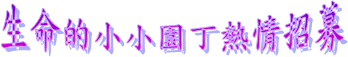 計畫目標
        透過小朋友能理解的故事方式，幫助兒童認識生命的價值與意義，
  建構孩子健全的生命品格。
招募對象：有愛心、耐心、對兒童有服務的熱忱。（歡迎青少年加入）
報名方式：即日起請將報名表繳交主辦單位。
訓練時間：自○○○○年○月○日起，每週○○
訓練地點：○○基督長老教會（地址）
活動費用：免 費
服務時間： ○○學年度第○學期自○○年○月至○○年○月（每週○次）
服務對象：本計畫以○○鎮各國小學童為主。
服務內容：晨光說故事及活動帶動志工
主辦單位：○○基督長老教會
聯絡電話：
○○教會晨光講故事報名表
經手人：
四、執行方式：
       1、拜會學校：檢送「生命教育教學活動計畫書」
             拜會校長、輔導室主任。 
      2、編寫教案：利用寒暑假期間規劃一學期教材
           ，  並寫編寫每一單元教案。
   3、定期辦理師資訓練。
   4、定期召開同工會議。每學期召開三次同工會議，
          分別為開學前、期中及期末檢討會。
    5、同工會議：每週或每兩週辦理同工會一次，    
          藉由彼此的聚集討論分享相互鼓勵。
6、配合節期活動：復活節、母親節、聖誕節
     安排戲劇演出。
（1）、舉辦「聖誕嘉年華」活動，邀請各合
                作學校，聯合舉辦溫馨聖誕節。
（2）、期末問卷調查：課程接近尾聲時，製
              作老師、學生問卷調查表，透過問卷可
              以瞭解教師及學生對生命教育課程的看
              法與意見。
7、代禱：校園事工是一場爭戰，多禱告多
      有力量，每日為學生提名禱告、兒童心
       靈成長學習、與學校老師的互動代禱，
      為每位志工的身體健康、課程準備及靈
       命成長代禱。
8、期末結業式活動：
舉辦聯合結業式，邀請校長、輔導室主任頒獎與致詞，並安排學生分享或表演。其目的：
（1） 藉由成果發表，呈現課程完整的結束，讓
             師生互相祝福。
（2） 藉由正式的結業式表揚來鼓勵學生。
（3） 藉由學生的分享或成果展示讓校方看到成
            果。
（4） 藉由結業式宣揚福音，認識教會、邀請學
             生星期日到教會。
學校教育是知識的傳遞，生命教育是分享生命的體驗，把經驗分享傳遞出去。透過陪伴、鼓勵，遊戲互動等的方式，教導孩子欣賞、尊重生命，讓孩童在愛中經歷改變，孩子的改變自然就會提昇學校對生命教育的認知，有利於落實學校生命教育之教學成效。
計畫書
國小生命教育教學活動計劃
計畫宗旨：有鑒於近年來自殺案件、家庭悲劇及各樣社會事件頻傳，令社會大眾感到憂心與無力，依據教育部在各級學校推動「生命教育」的理念，從培養學童對生命的尊重開始做起，共同致力推展國小生命教育，深深期盼能從教育體制紮根、在學校落實足夠的自我生命價值與品格道德的教導。
2、計畫目標：以融入課程的教學及多元方式進行，包括繪本、遊戲、詩歌教唱、體驗活動、 影片欣賞、角色扮演等方式，以不說教的方式，幫助兒童認識生命的意義與存在的價值，建構孩子健全的生命品格、進而欣賞生命、珍愛生命。
3、適用對象：本計畫以國小級學童為主。
4、上課時段：
    a、綜合活動學習領域。
    b、國民小學晨光時間、導師
         時間、彈性課程時間、融
         入各學習領域教學時間。
5、. 自開學第二週以後開始上課， 
      每週上課一次，共計十二次。
6、活動時間：本計畫以一個學期為
      原則。
7、舉辦地點：各合作學校。 
8、課程介紹：生命教育教材共有2套
第一套教材：發現生命之美
第二套教材：為生命加分
第一套課程：發現生命之美
目 標：引導孩子發現生命之美，進而欣賞生命、珍愛生命。
第二套課程：為生命加分
目標：「紮根愈深，樹愈茁壯」讓我們看見再深耕的結果，生命在加分。
8、執行方式：
辦理服務說明會與拜會學校，促進瞭解和參與。
辦理志工招募訓練，提升輔導知能及專業倫理。
期末評估實施成效，調查分析和回饋改進。
辦理成果發表會。
9、人力運用：本會設有生命教育志工團隊督導
                            人員，負責進行志工之組織、訓練
                           與學校接洽、聯絡。生命教育志工團
                           隊除本會主日學校教師外，並由社區
                           志工組成，志工的審核挑選，必須接
                           受志工基礎訓練、課程教學訓練、與
                          輔導知能訓練。生命教育志工團隊召
                         集人負責志工督導，透過志工團隊固
                         定會議與備課，進行督導和支援的工作。
10.經費預算：本輔導計畫為志願服務，實施經費
                           由主辦單位自行籌措，不向學生及
                           申請學校收取任何費用。
11.預期成效：透過輔導課程教學和相關活動，培
                           養學童有健全的品格，讓他們在愛
                            的關懷和正確的引導裡，活潑健康
                            快樂的成長。
12.辦理單位
指 導 單 位：台灣○○○○協會
主 辦 單 位：○○基督長老教會
承 辦 單 位：○○教會生命教育志工團隊
協 辦 單 位：各合作學校
大甲教會在文昌國小與順天國小的生命教育
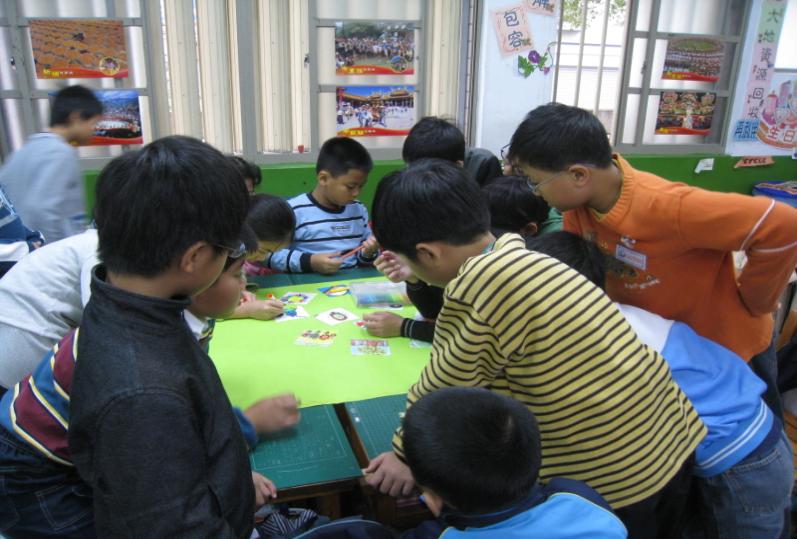 詩歌
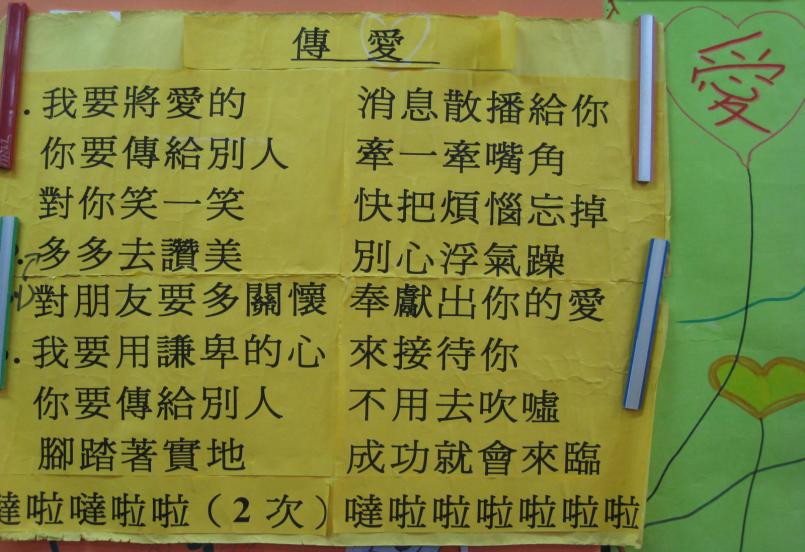 體驗遊戲
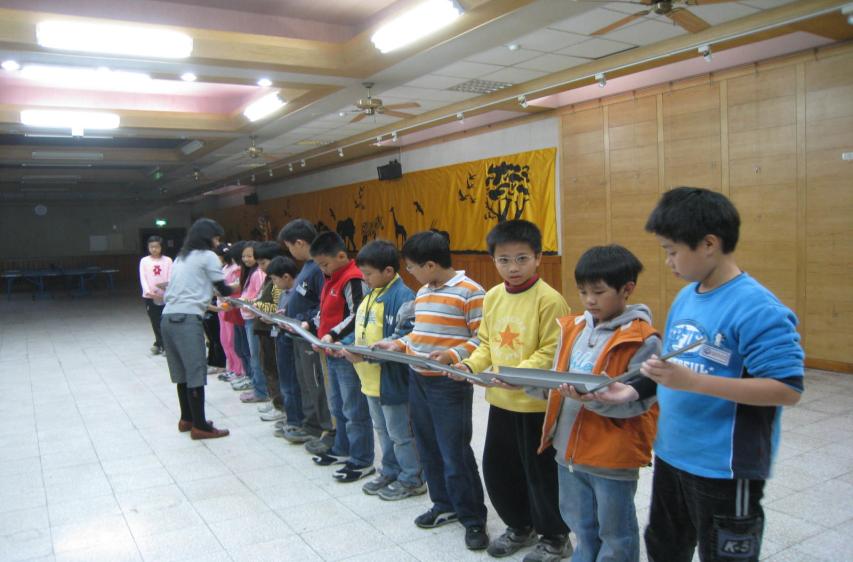 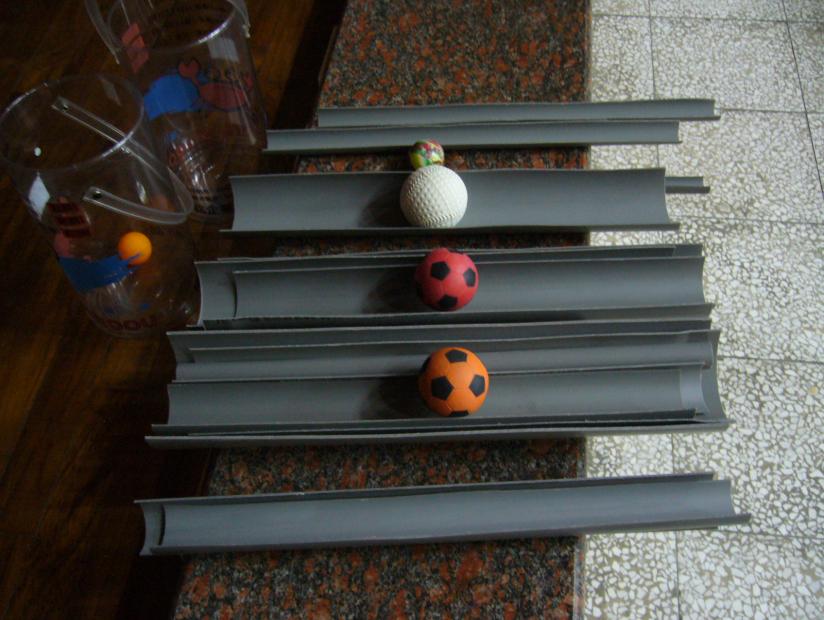 體驗遊戲
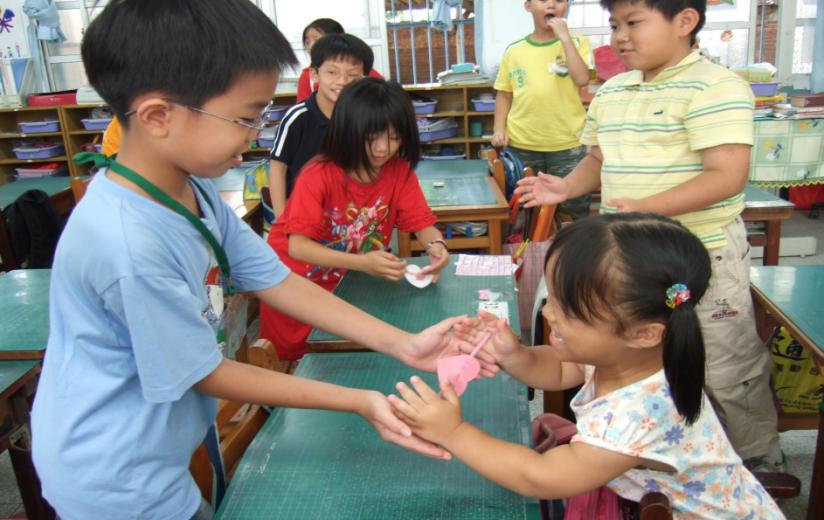 體驗遊戲
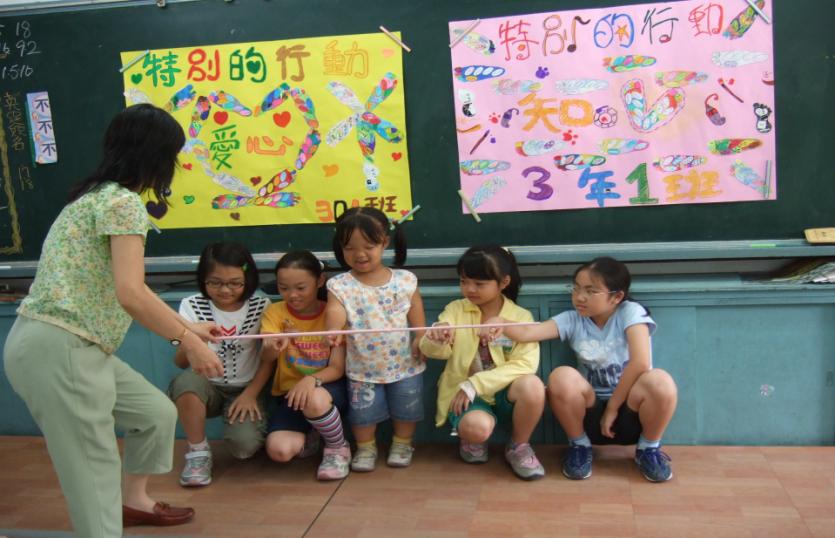 課程結業給學生的禮物
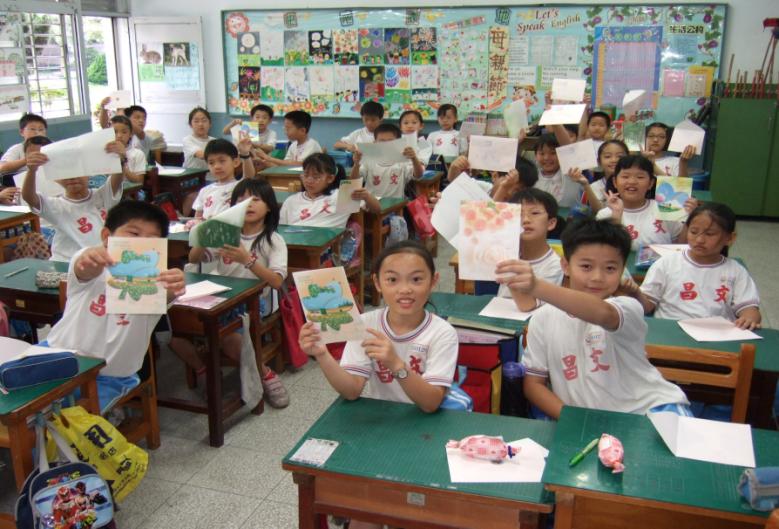 結業式
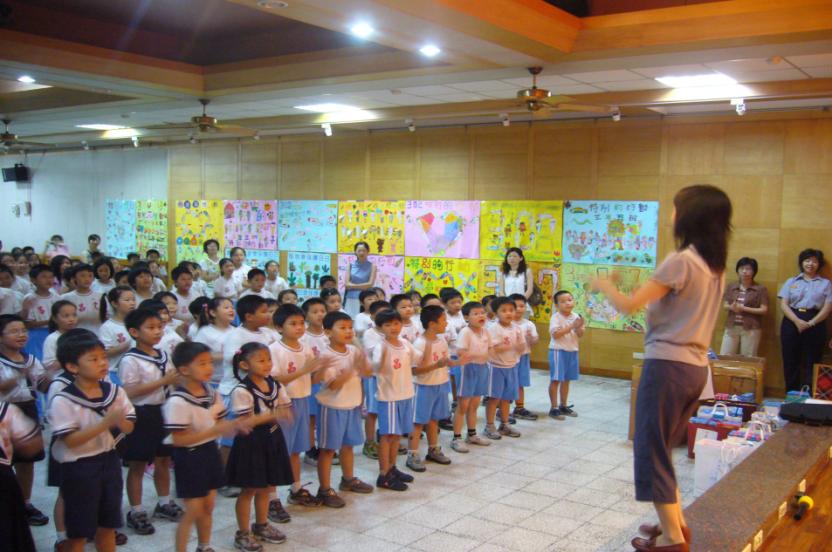 通霄圳頭國小
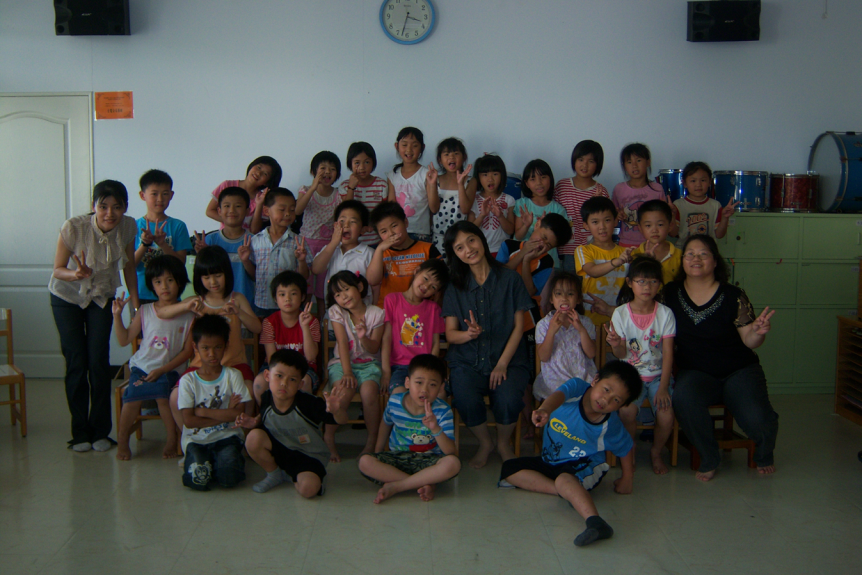 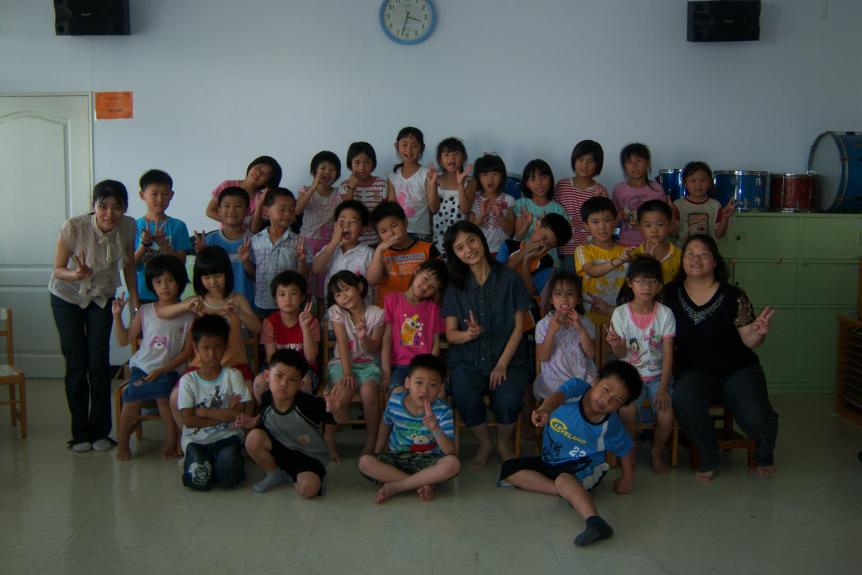 公英教會在大同學小與崇明國小生命教育
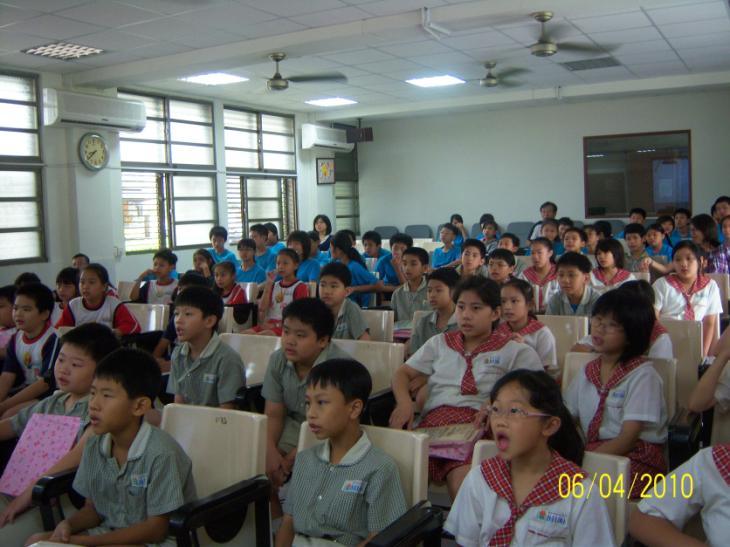 公英教會在大同國小生命教育
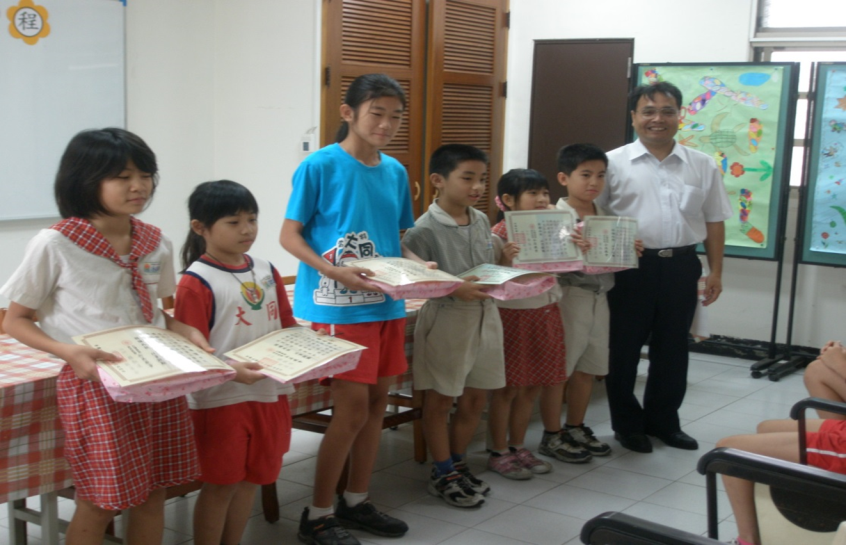 大甲教會聖誕嘉年華
大同學校生命教育體驗營
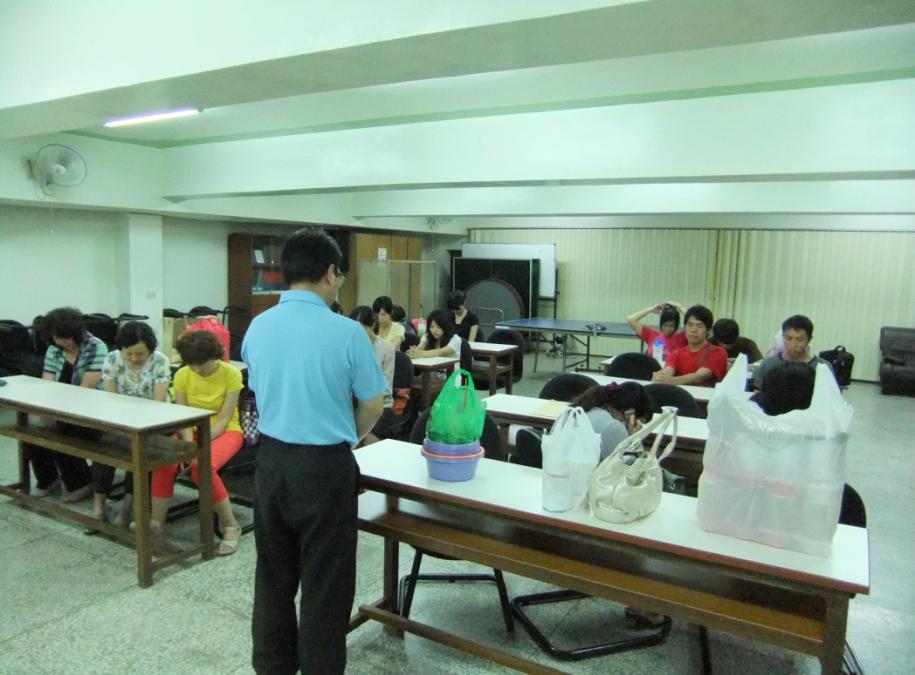 2016永樂教會在立人國小生命教育
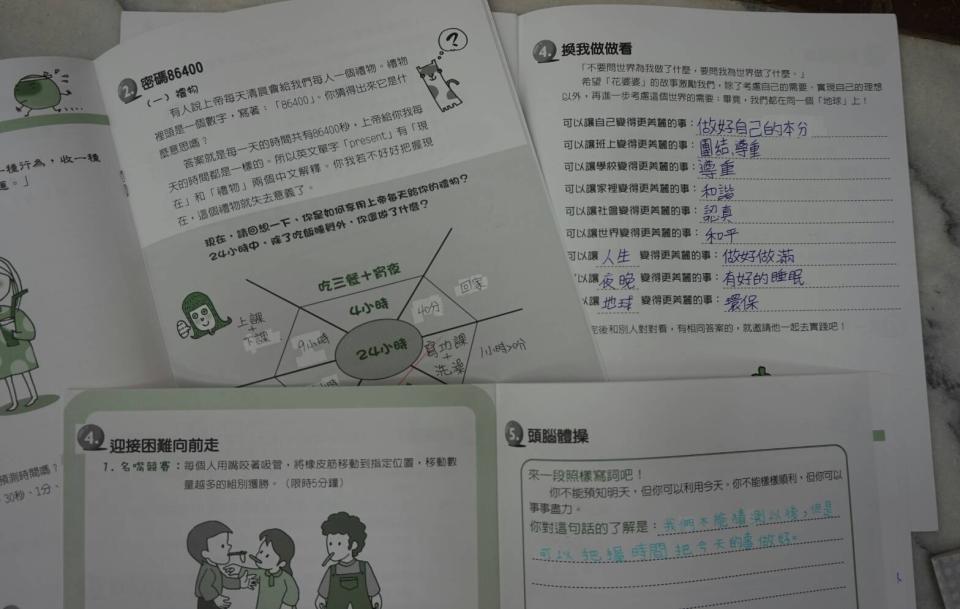 結業式彩虹2010結業式(小小的你).wmv (1).mp4
生命教育教材示範
發現命之美〜特別之美
特別的行動特別之美第六單元ppt.ppt
發現生命之美〜習慣之美

好話與壞話第五單元單槍.ppt
為生命加分〜四年級(人與己)
為生命加分情緒萬花筒.pptx
為生命加分〜四年級
 (第四單元人與宇宙)
為生命加分四年級人與宇宙第四單元ppt.ppt